公開觀課-Scratch角色動起來
簡報大綱
單元目標
教學活動設計
單元目標
單元目標(學習目標)
如果你的Scratch角色可以旋轉跳舞
還有更多更多內容就會更豐富喔
運用Scratch積木讓角色動起來
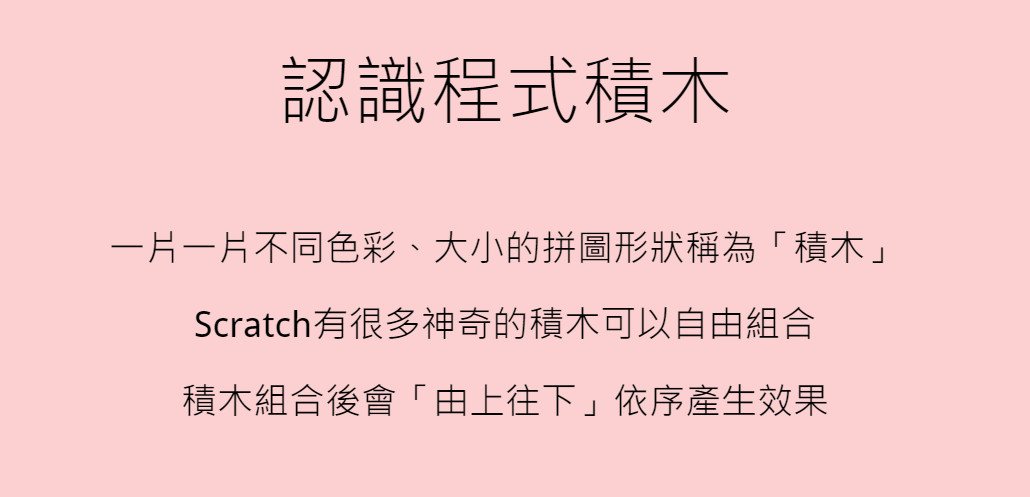 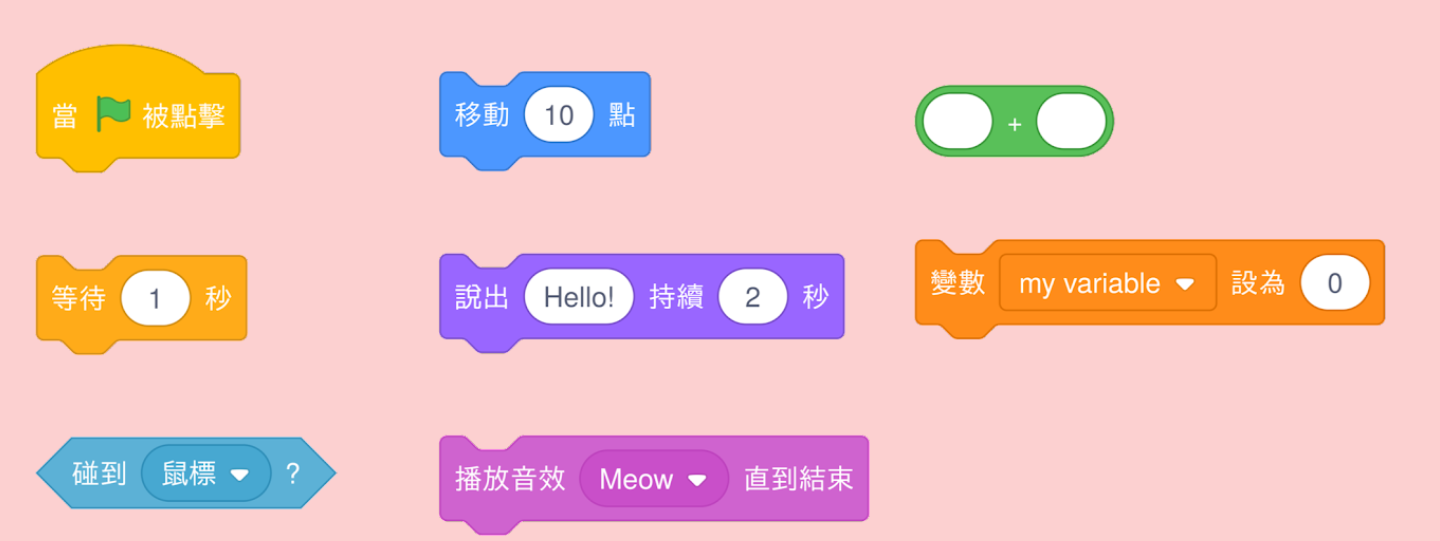 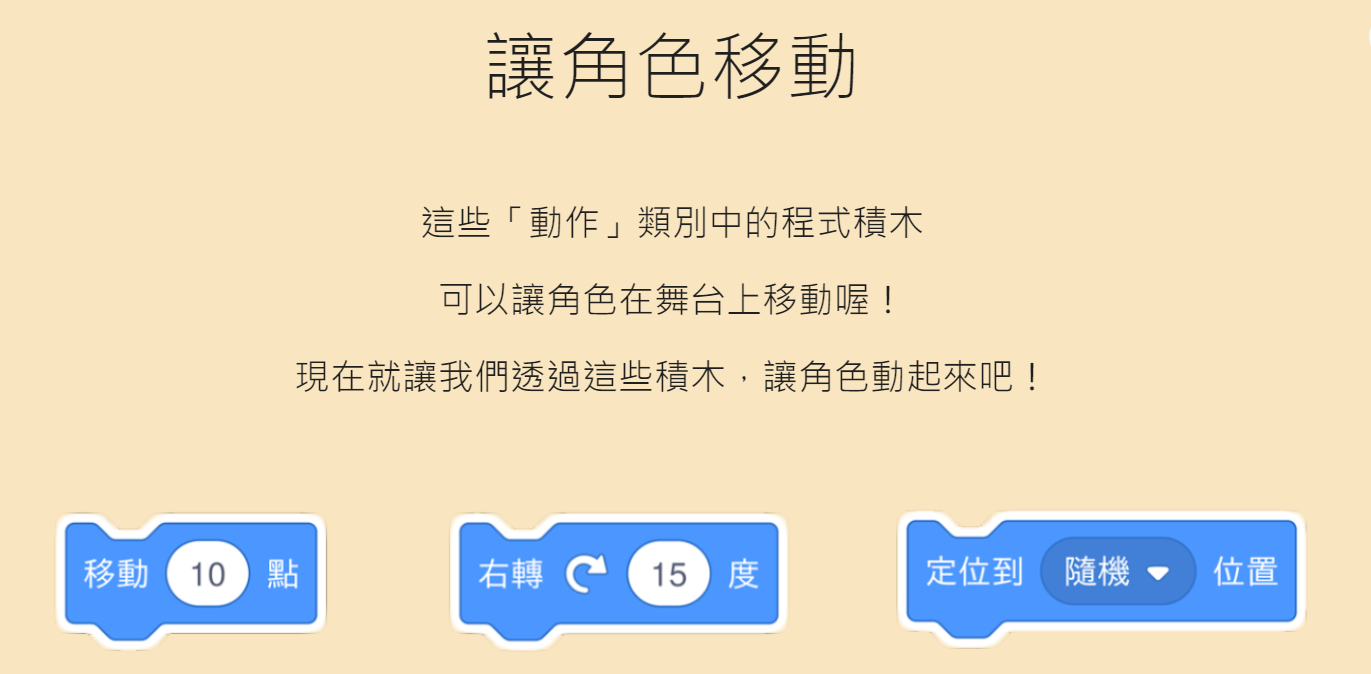 教學活動設計
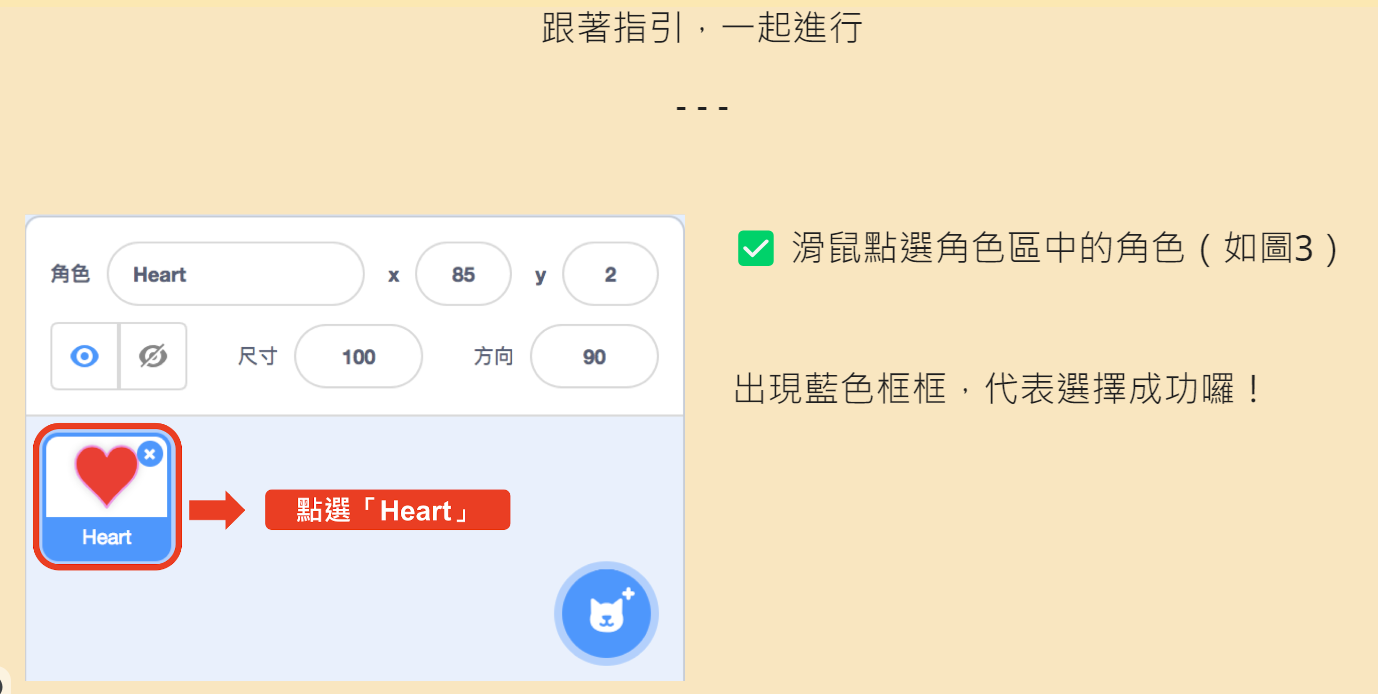 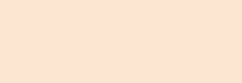 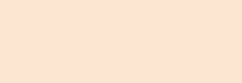 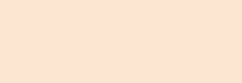 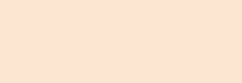 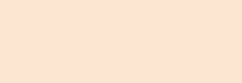 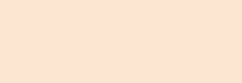